Communicating in scientific ways Lesson
How Do Scientists Think and Talk Together?
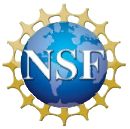 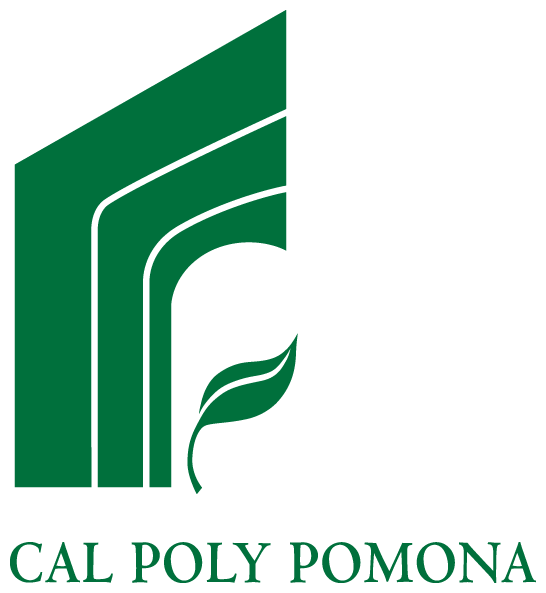 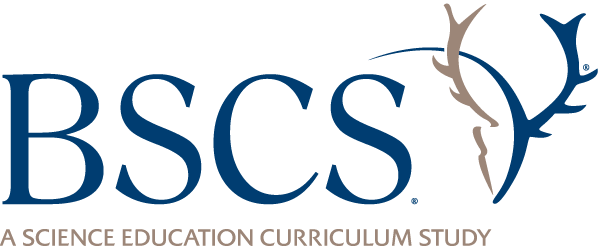 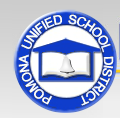 Talking Scientifically about Rainbows
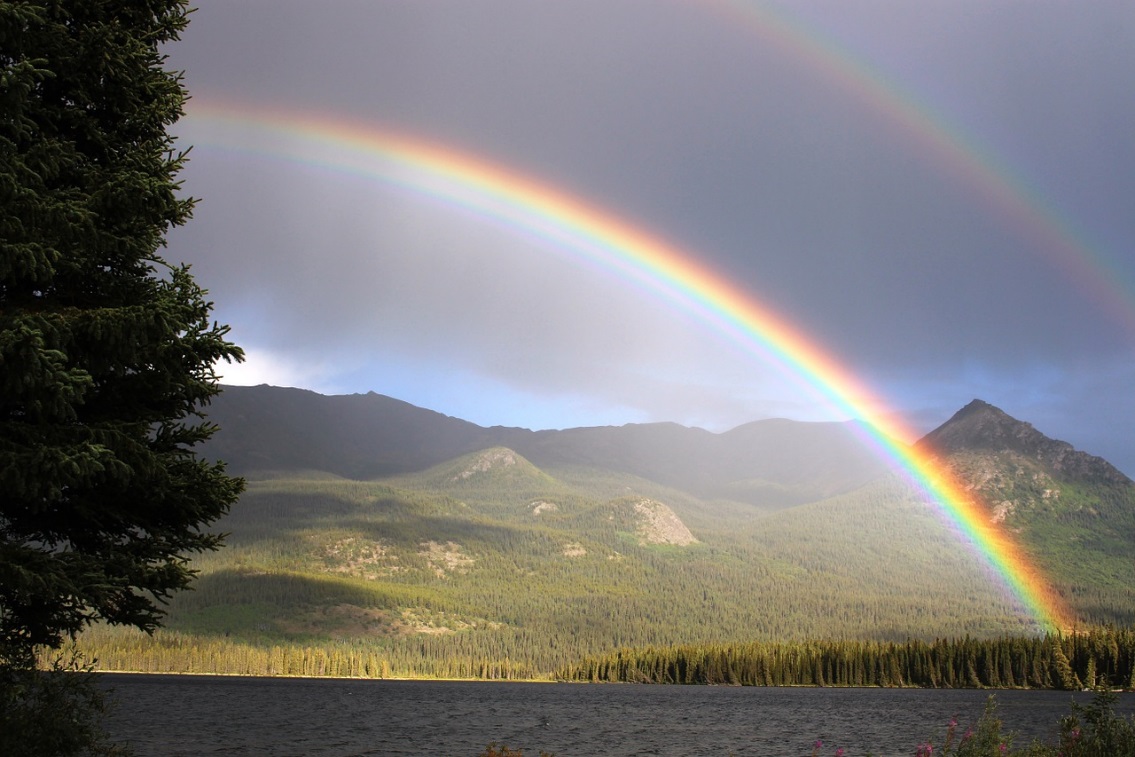 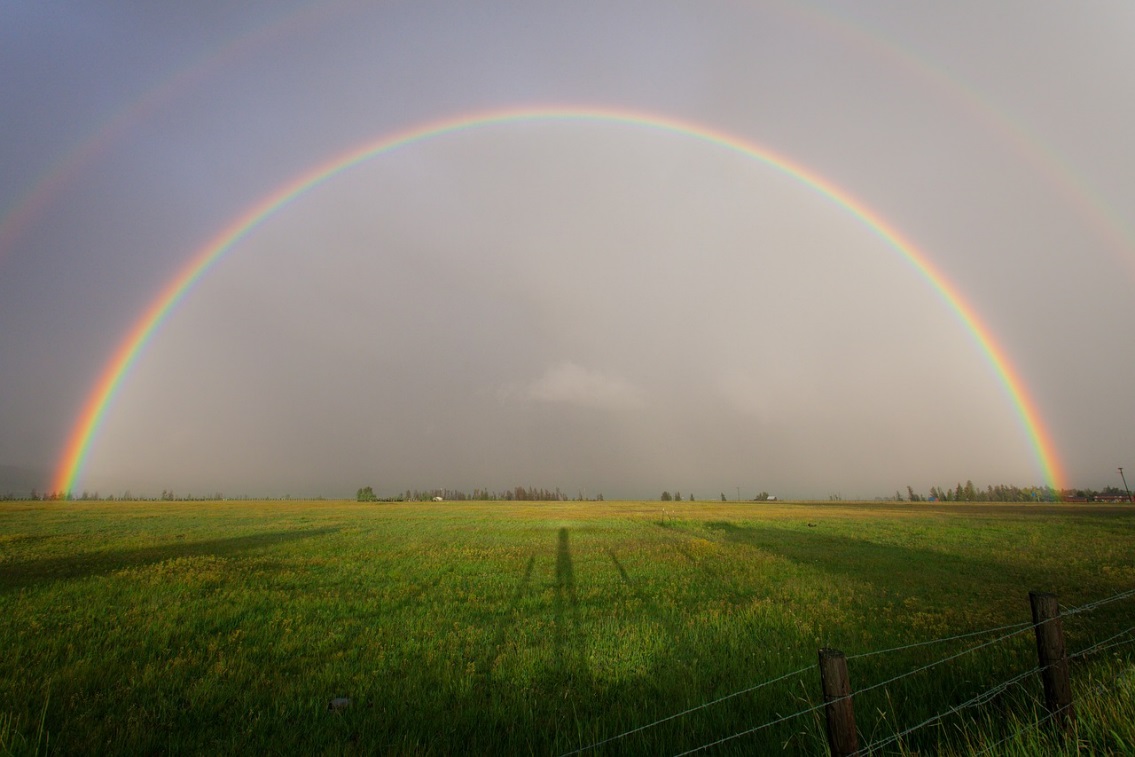 Photo courtesy of Pixabay.com
Photo courtesy of Pixabay.com
[Speaker Notes: Public domain—no attribution required.

https://pixabay.com/en/rainbow-rain-arch-palmer-lake-436171/

https://pixabay.com/en/nature-landscape-plains-farm-grass-2609018/]
What Happens When Water Boils and Why?
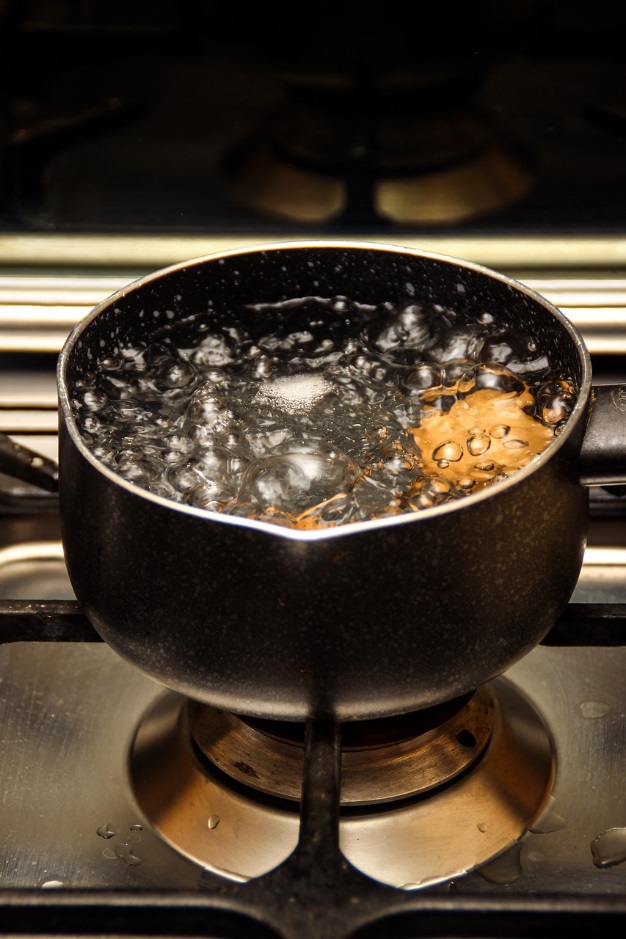 Photo courtesy of Pixabay.com
Link to boiling-water video